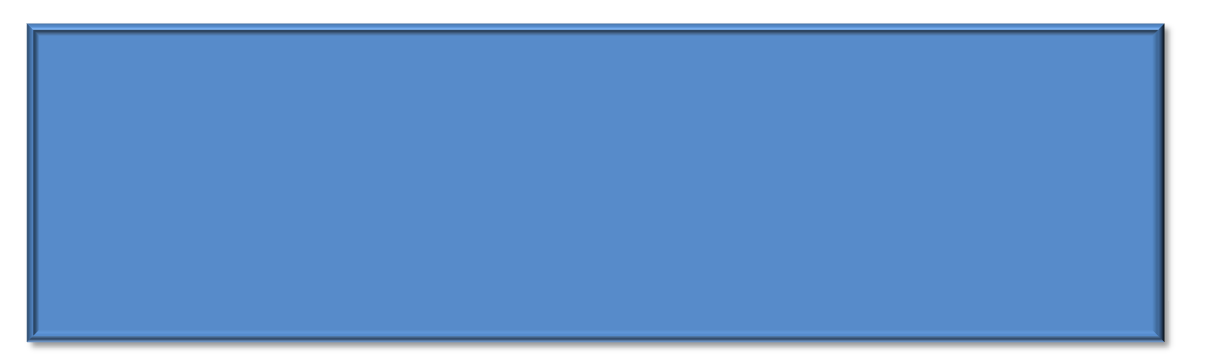 ЕСТЕСТВЕННО-НАУЧНАЯ ГРАМОТНОСТЬ и ГИА.
Автор: Губарева Е.А. , учитель физики
 МБОУ СОШ №2 г.Алейска
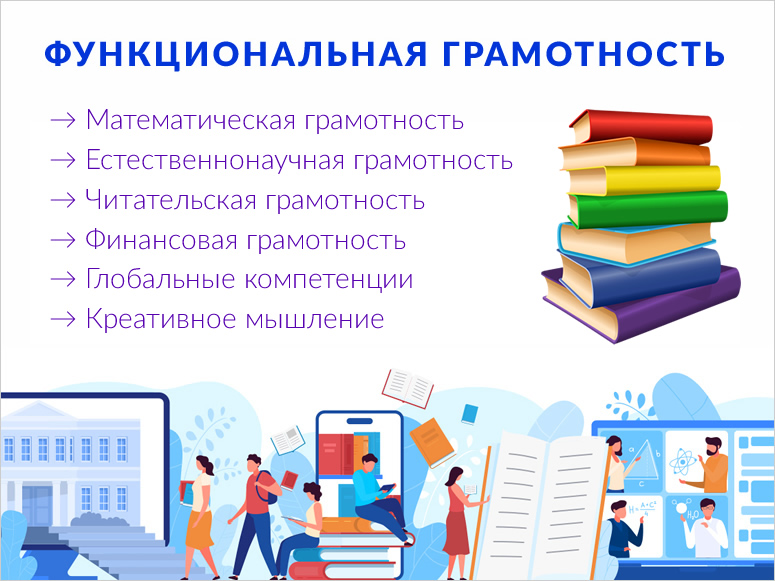 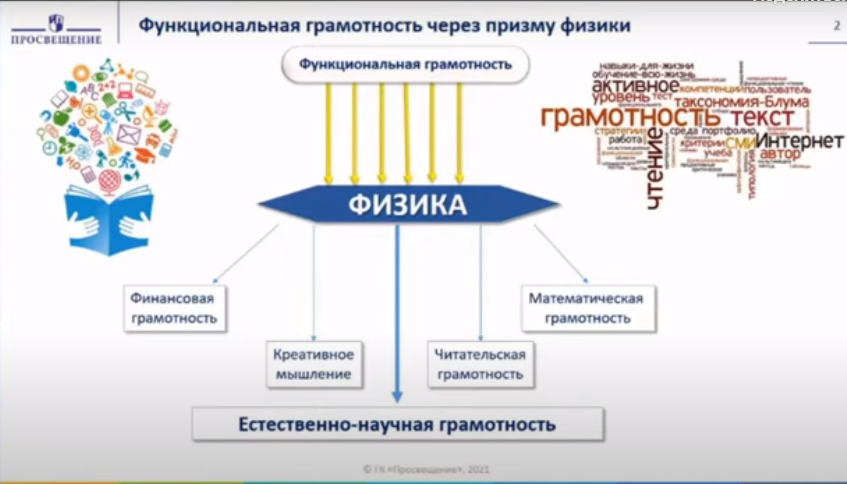 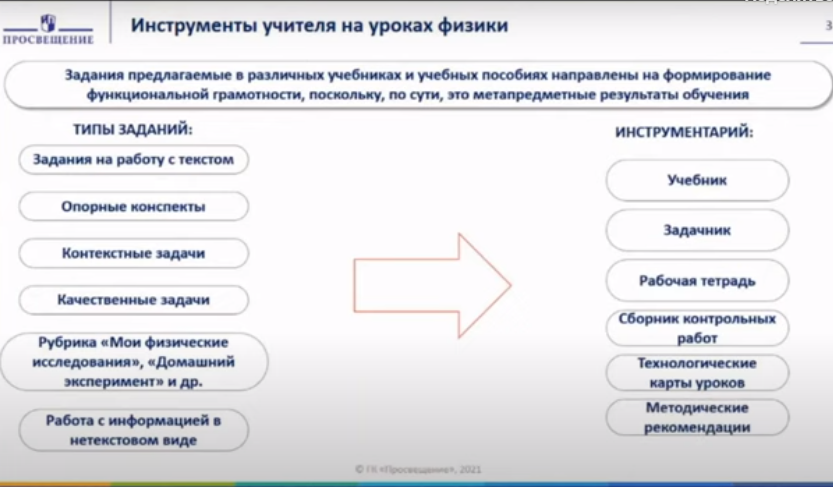 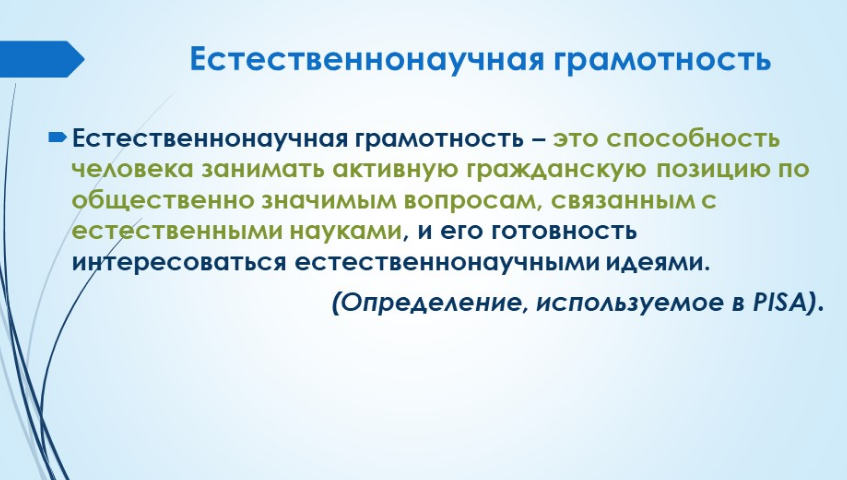 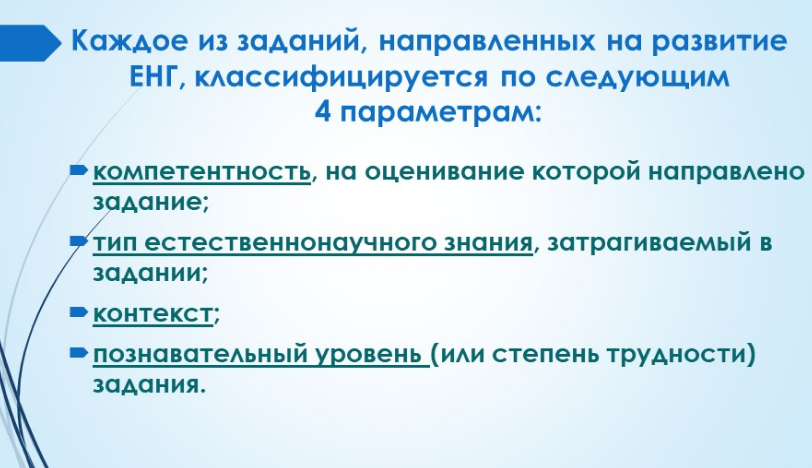 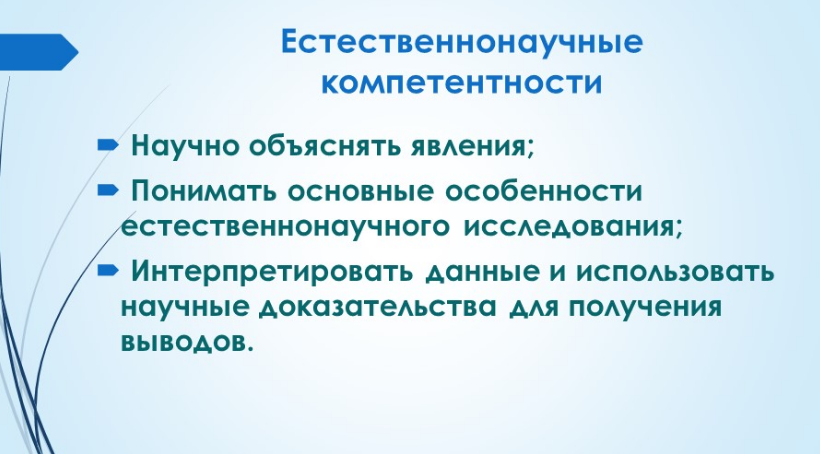 Типы научного знания
Процедурное
 знание
Содержательное
 знание
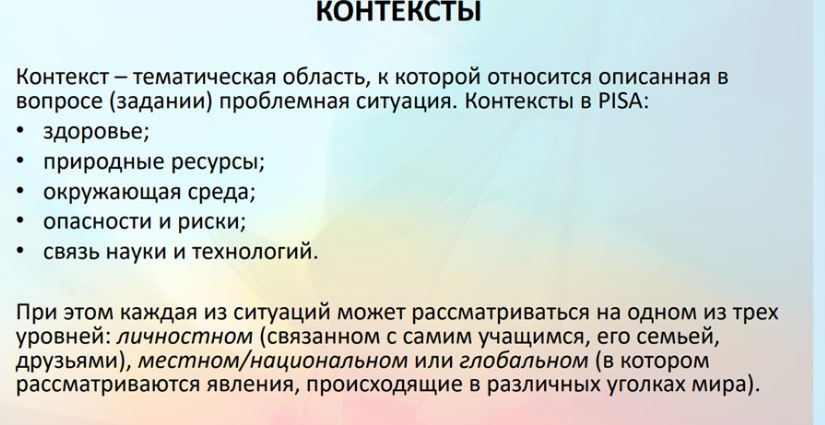 Познавательные уровни
высокий
низкий
средний
Задания должны содержать как текстовую информацию, так и информацию в виде таблиц, диаграмм, графиков, рисунков, схем («несплошные» тексты);
Задания должны быть основаны на материале из разных предметных областей (для выполнения надо интегрировать разные знания и использовать общеучебные умения);
В заданиях может быть не ясно, к какой области знаний надо обратиться, чтобы определить способ действий или информацию для постановки и решения проблемы;
Задания могут требовать привлечения дополнительной информации или, напротив, содержать избыточную информацию и «лишние данные»;
Задания должны быть комплексными и структурированными, состоящими из нескольких взаимосвязанных вопросов
Какими должны быть учебные задания,
формирующие естественнонаучную грамотность?
Характеристика заданий:
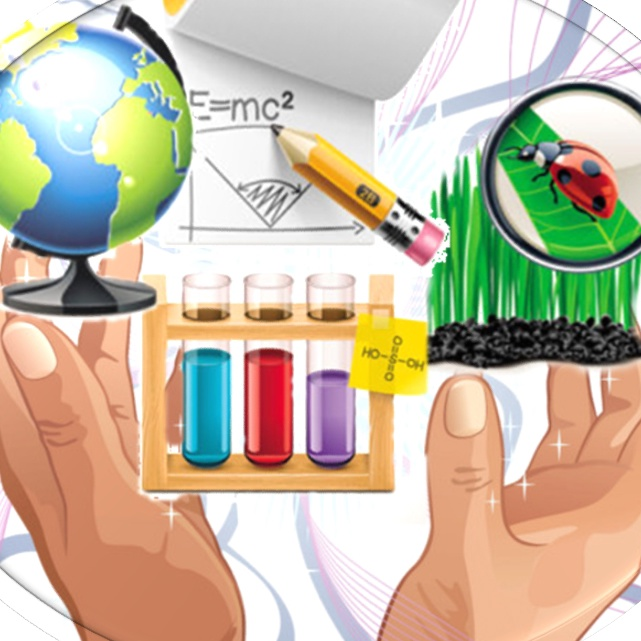 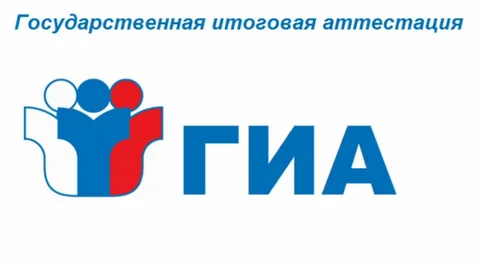 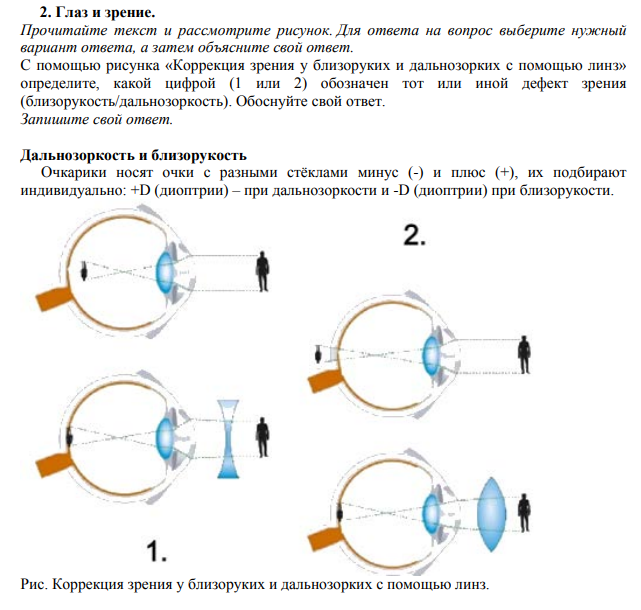 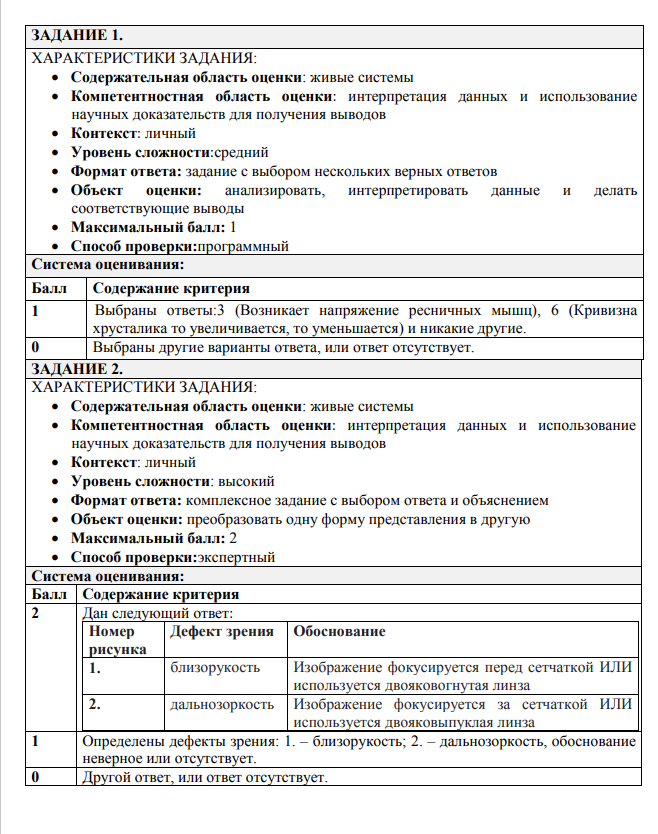 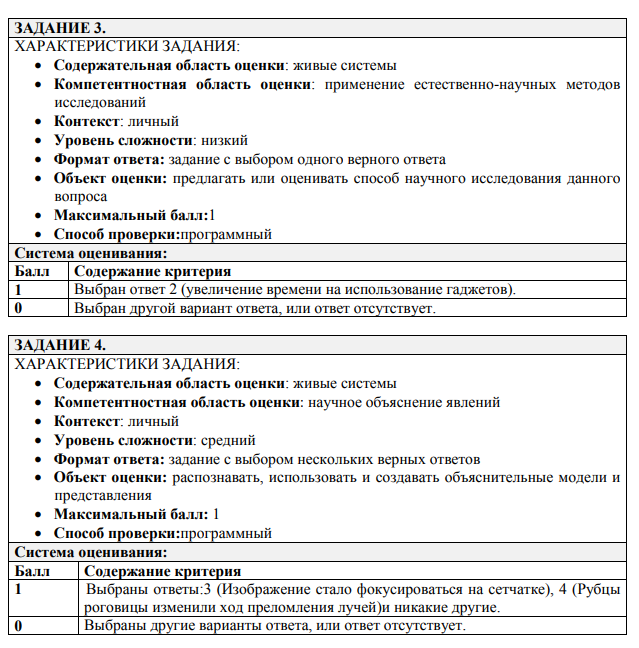 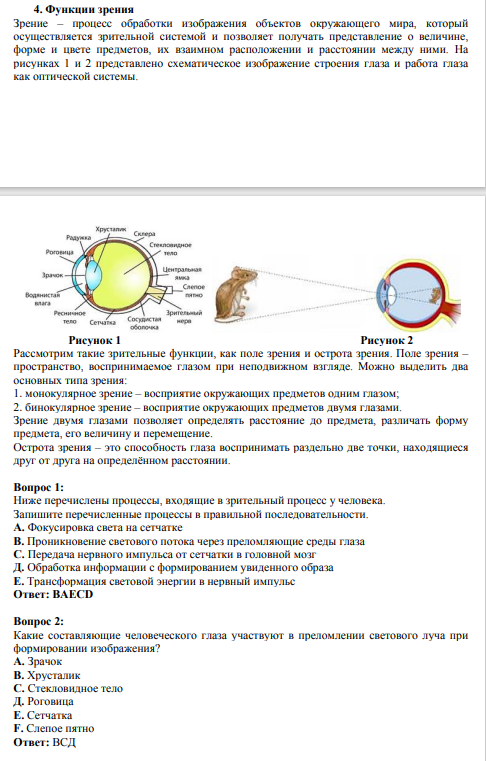 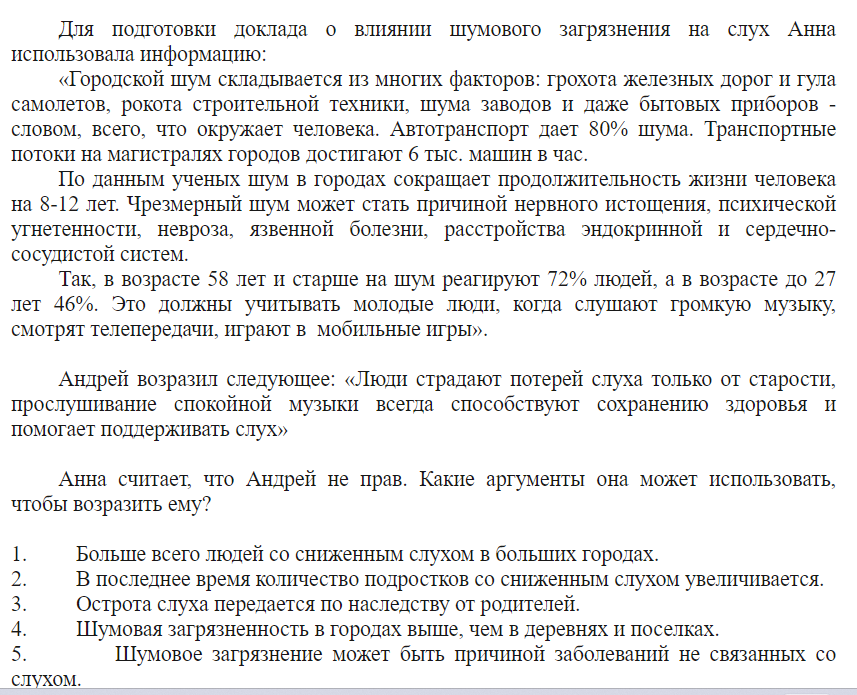 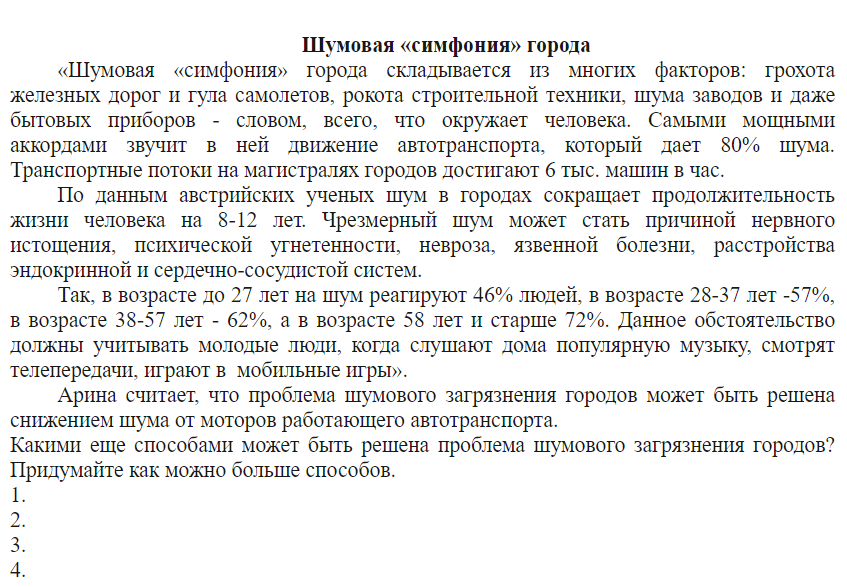 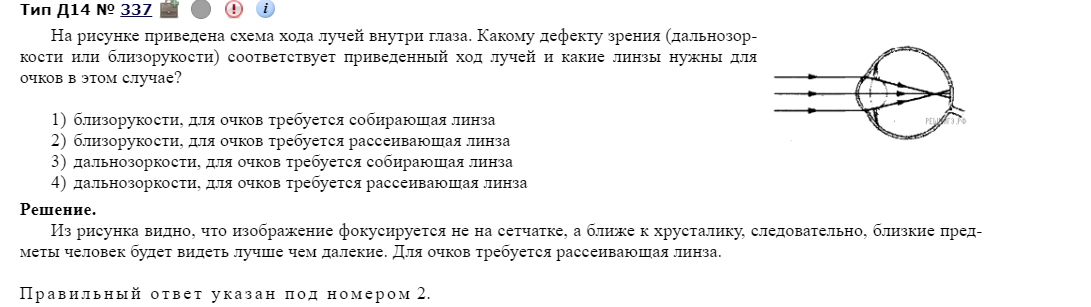 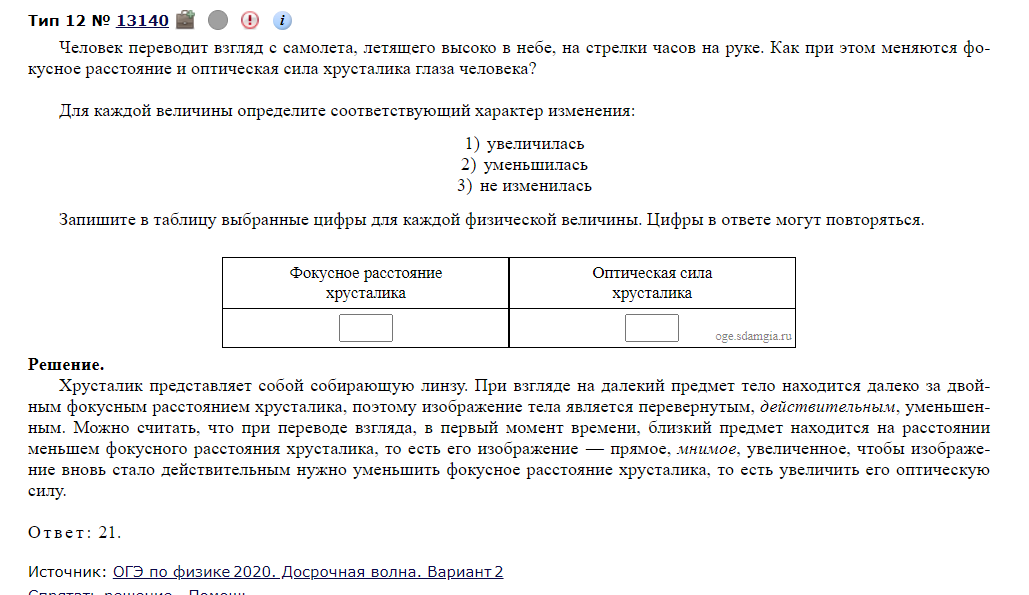 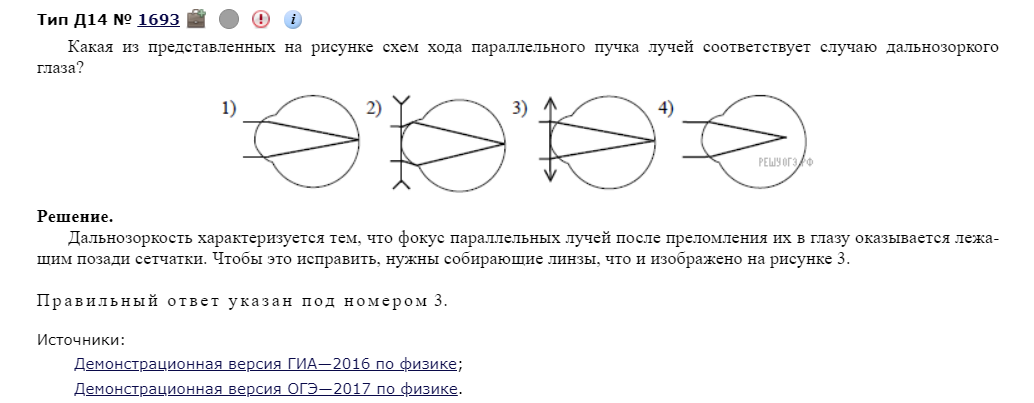 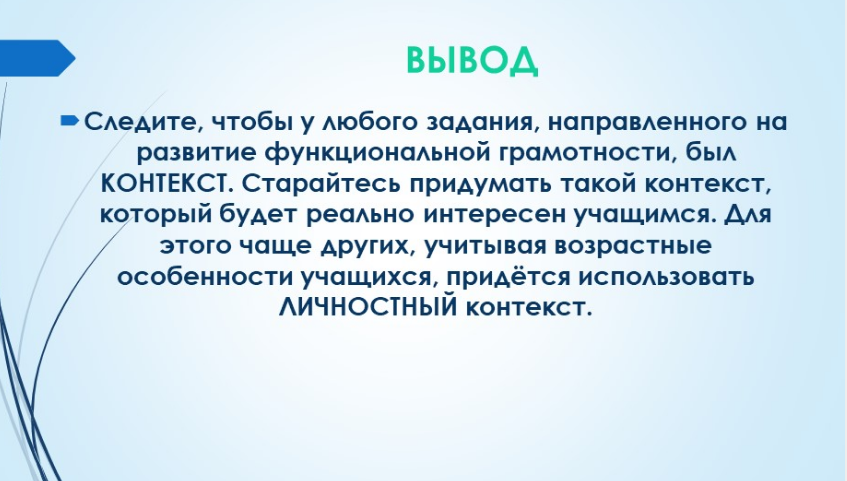 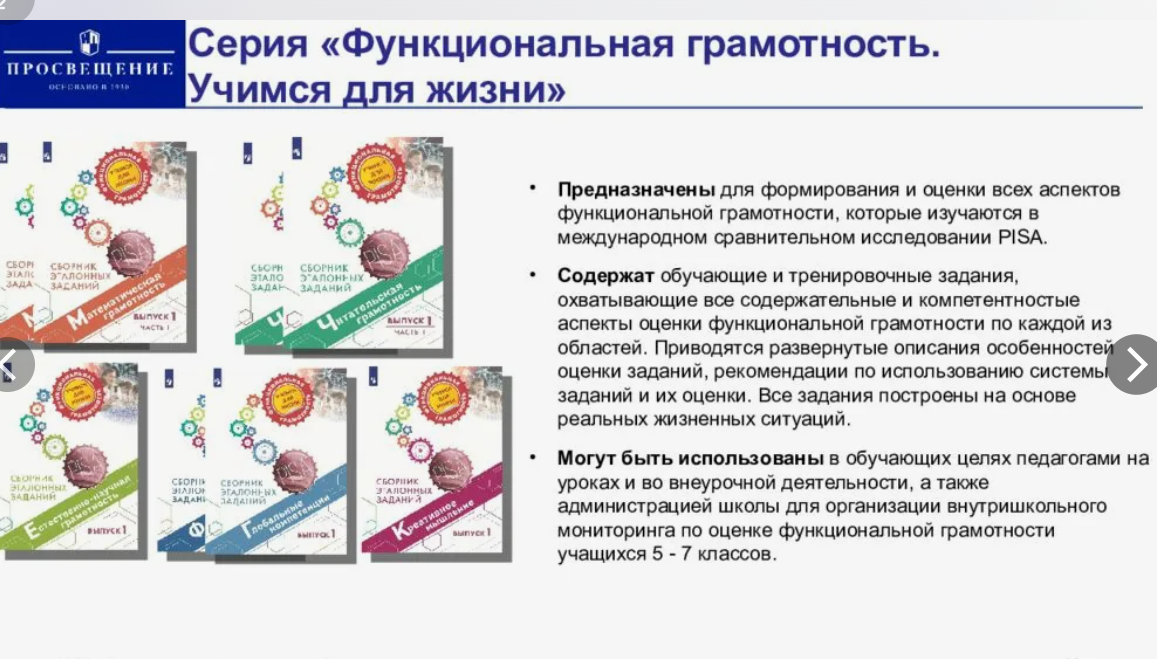 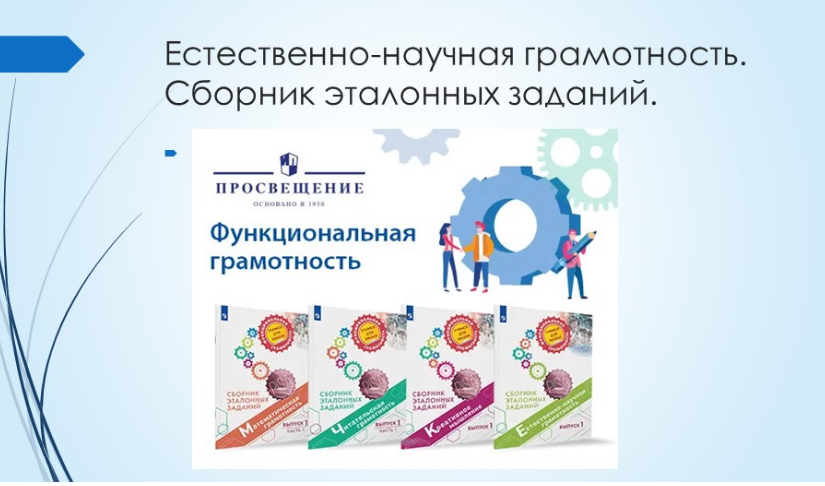 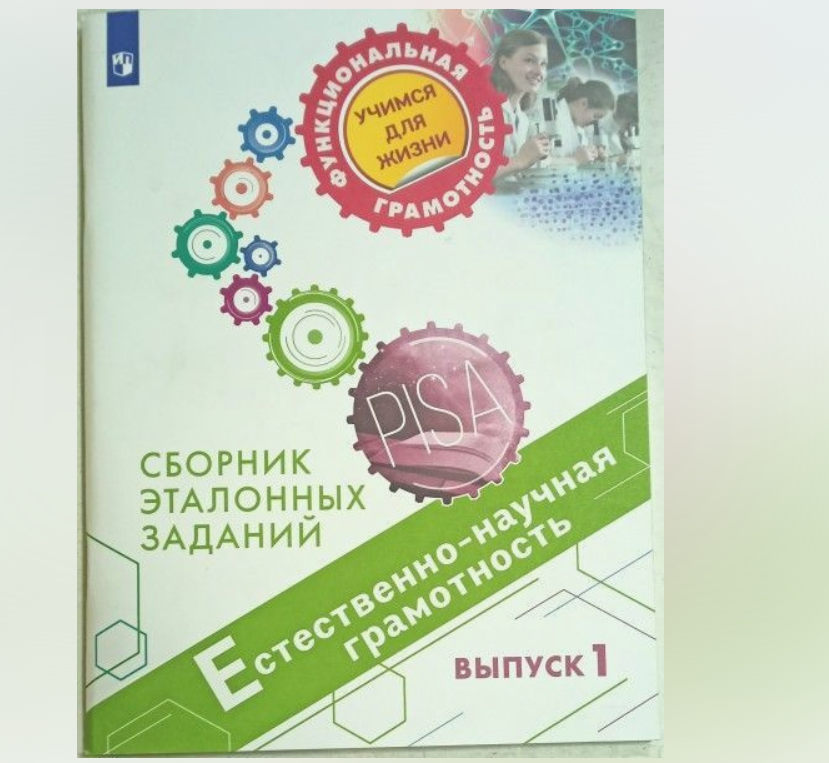 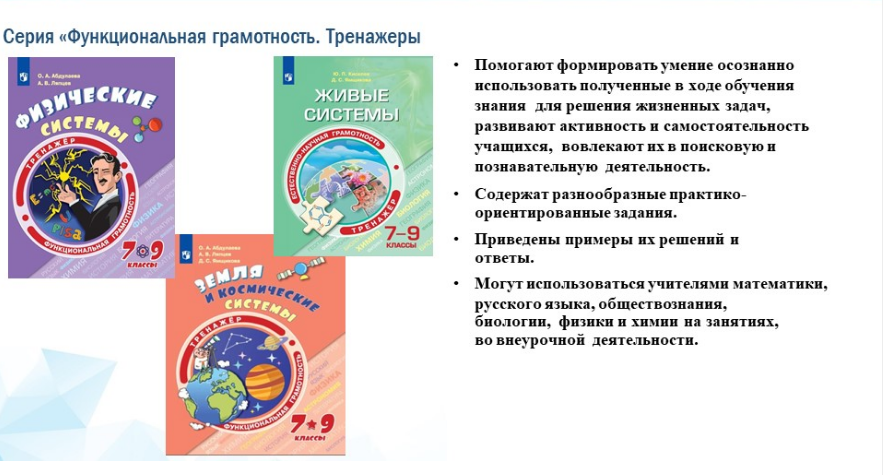 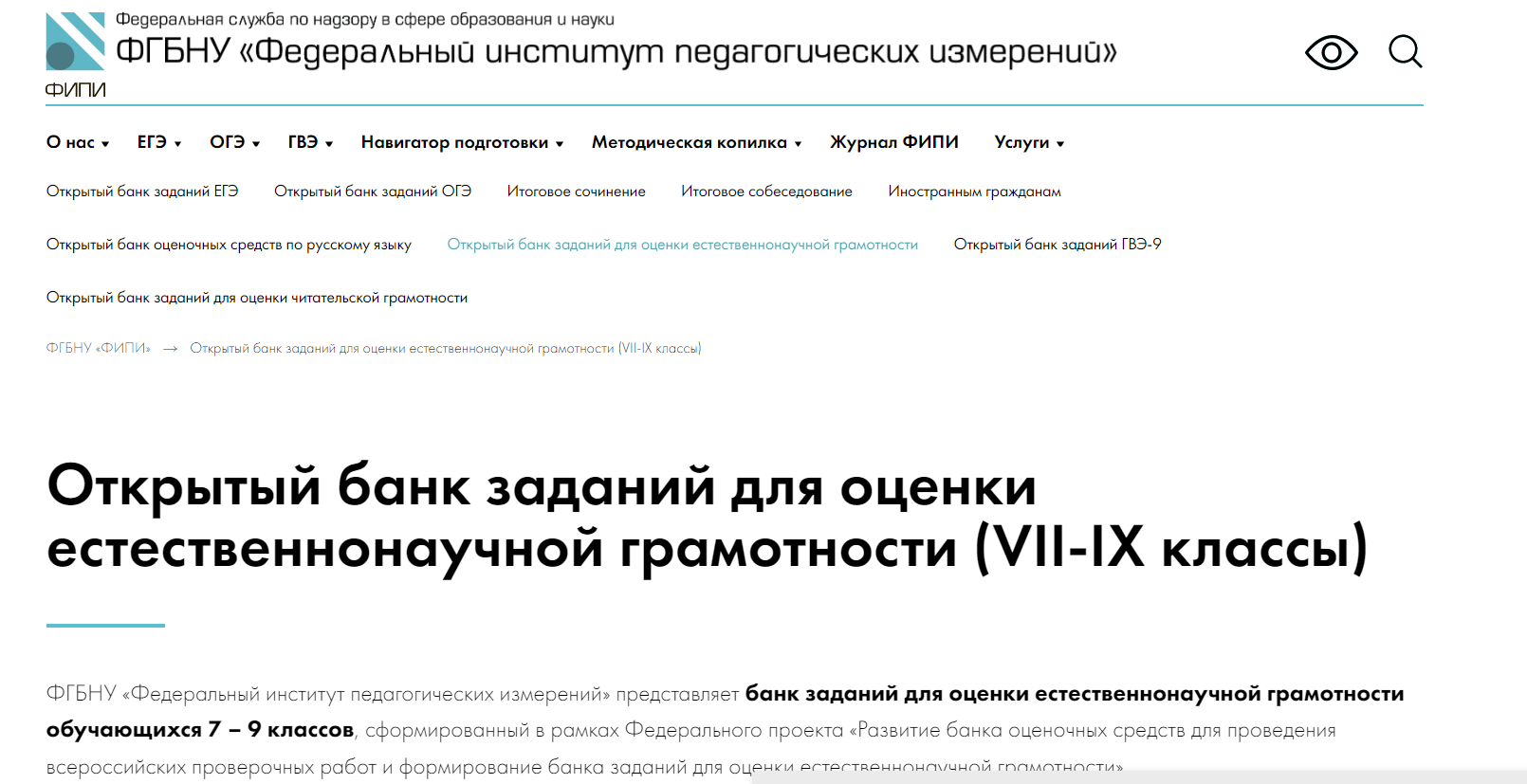 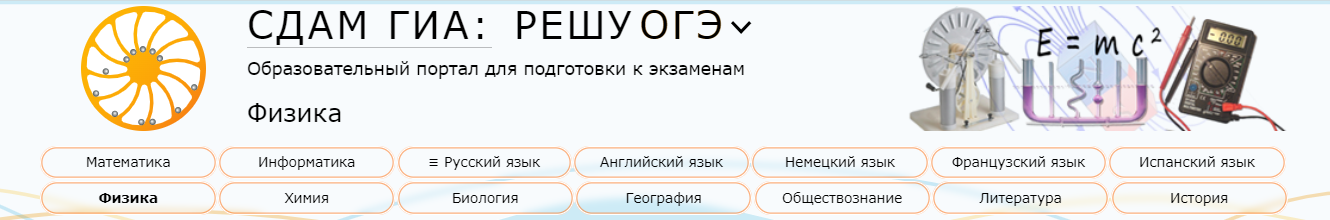 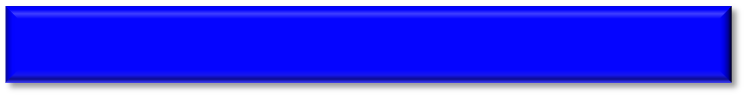 СПАСИБО ЗА ВНИМАНИЕ!!!!
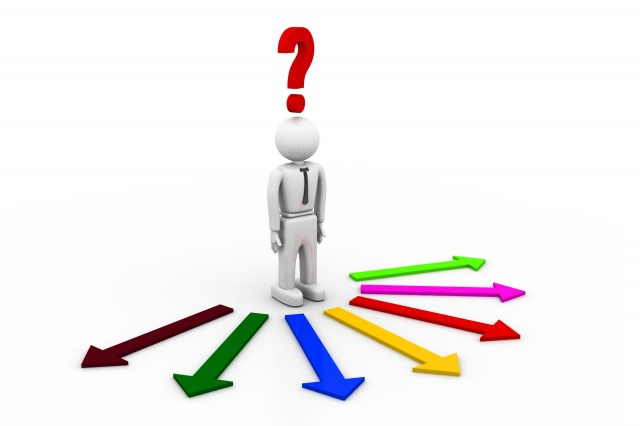